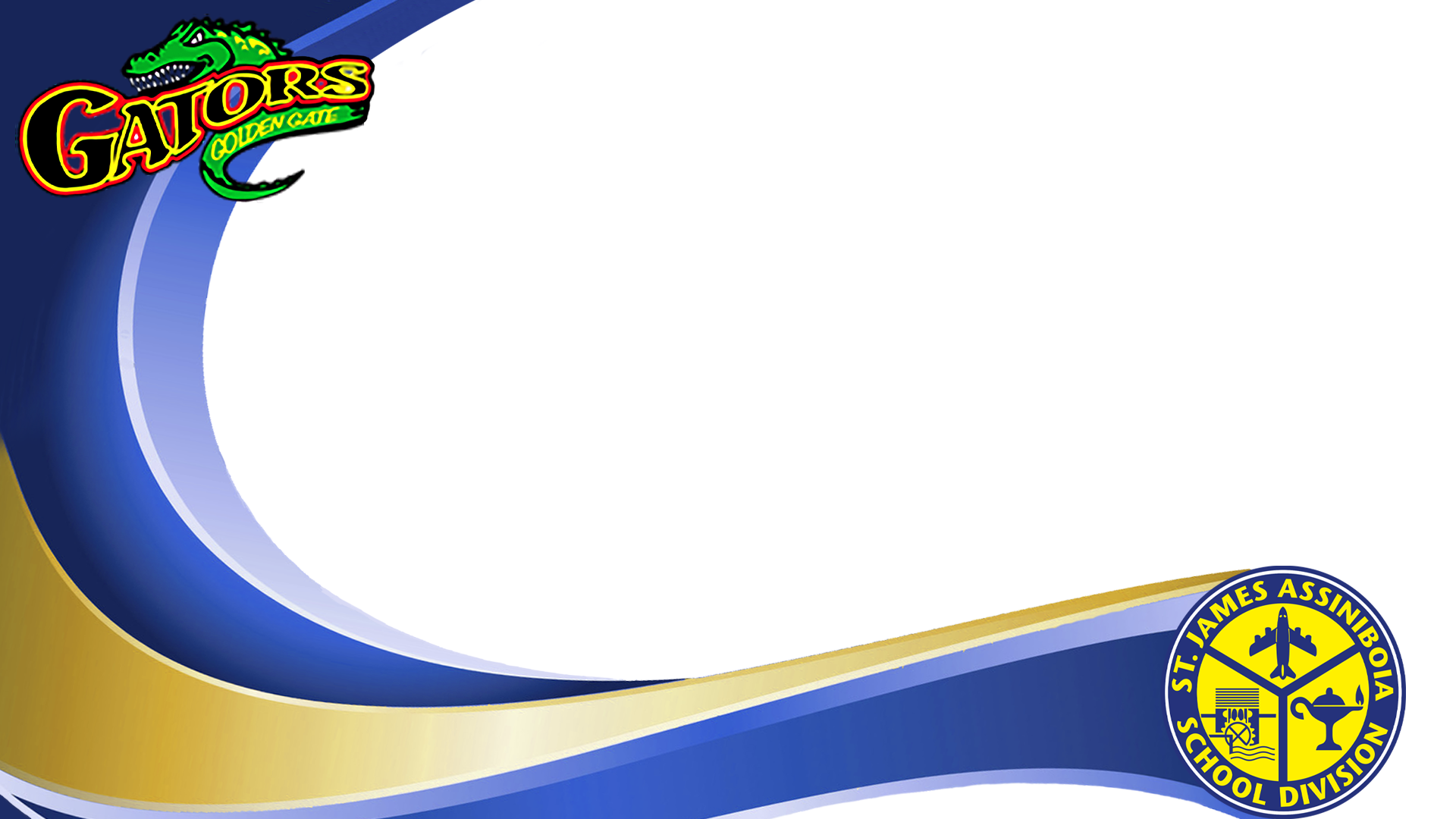 Golden Gate 
 Home Of The Gators
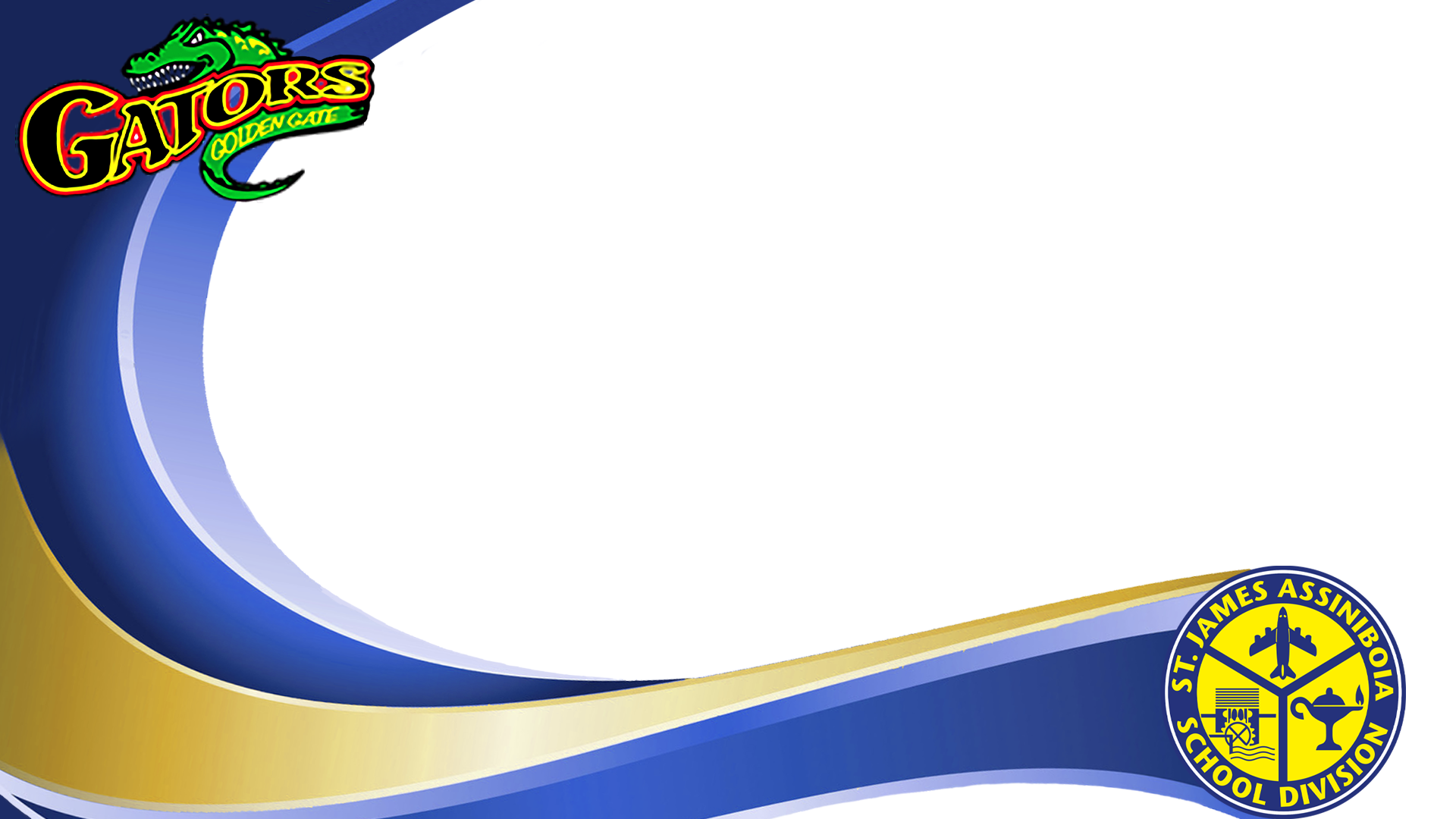 Philosophy of Middle Years in SJASD
A Middle Years environment is based upon the needs and characteristics of the adolescent learner. These characteristics must be recognized as being developmental and dynamic. Caring, trained professionals will meet the intellectual, physical, social and emotional needs of the middle years student by offering programs reflecting active learning strategies, integrated curricula, exploratory experiences and opportunities to nurture positive relationships with adults and peers.
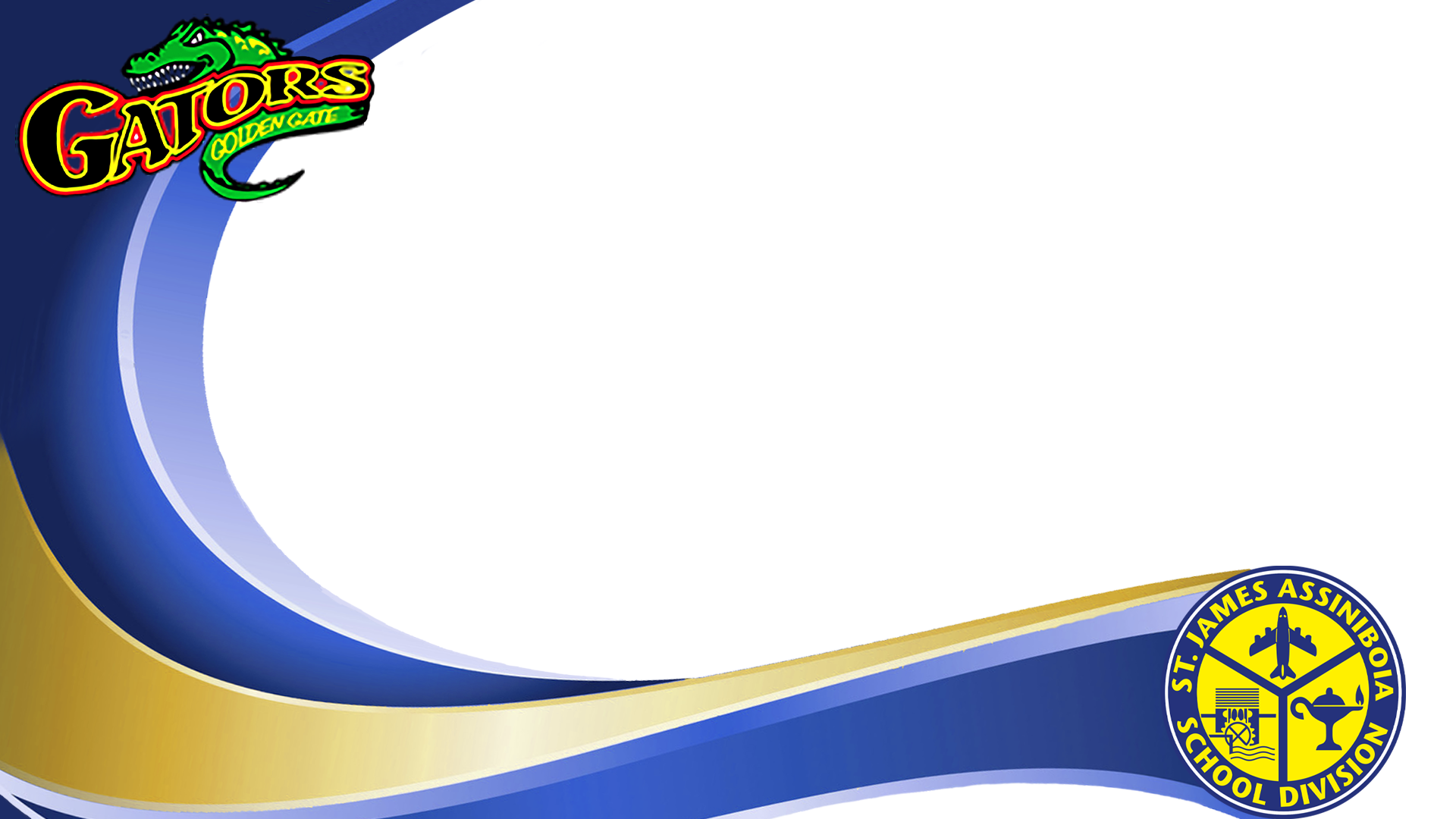 School Day Schedule
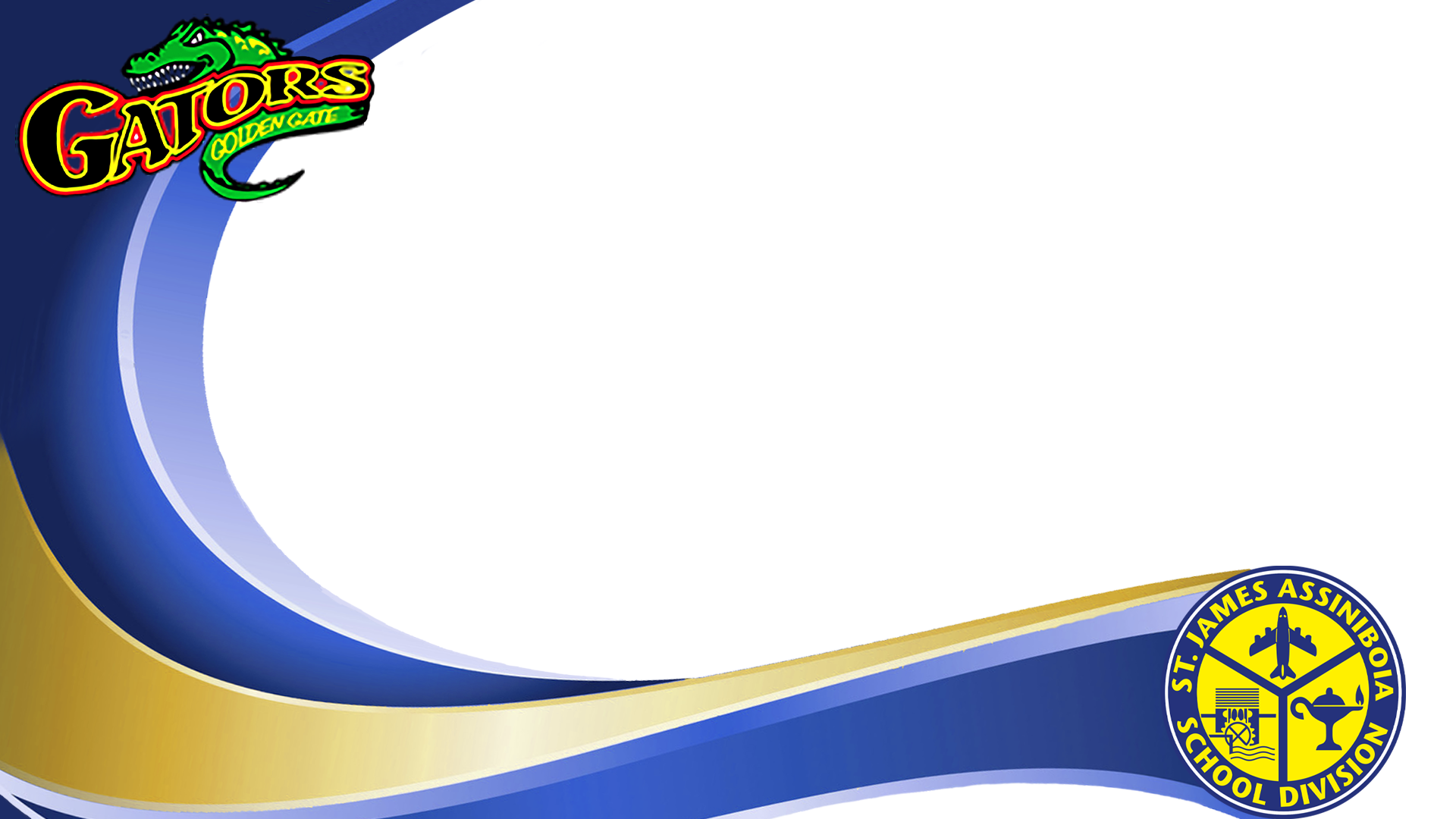 Mandatory Courses
Golden Gate Middle School follows the standards of the Manitoba Education Curriculum Guidelines in all subject areas:

English Language Arts
Mathematics	
Sciences
Social Studies
French
Physical Education
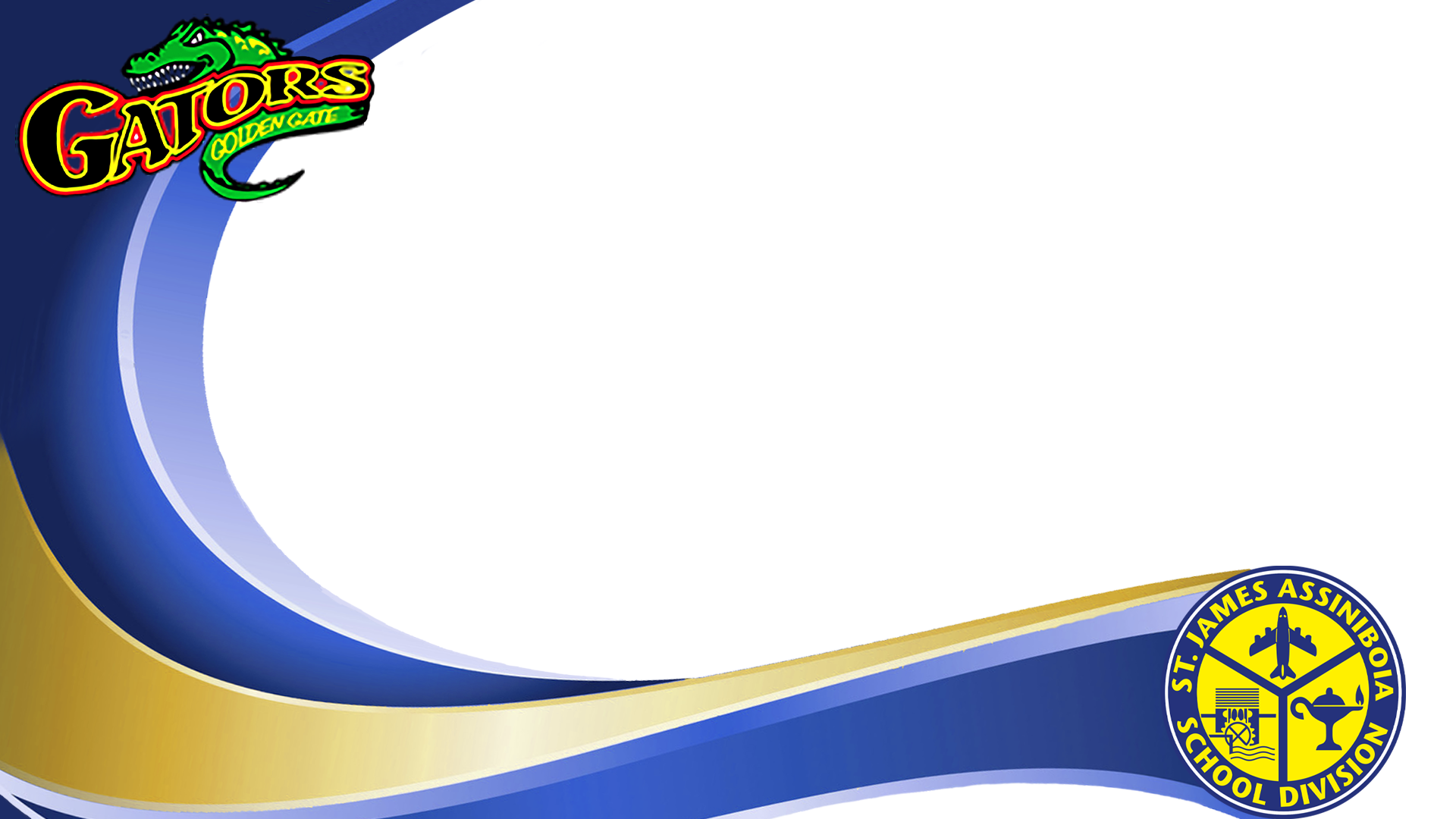 Options
Students have the choice to take Art OR Band

Some Additional Options Include:

 Choir
Jazz Band
Vocal Jazz
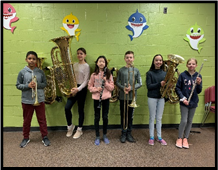 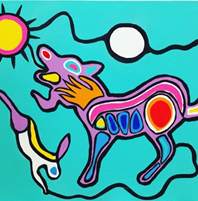 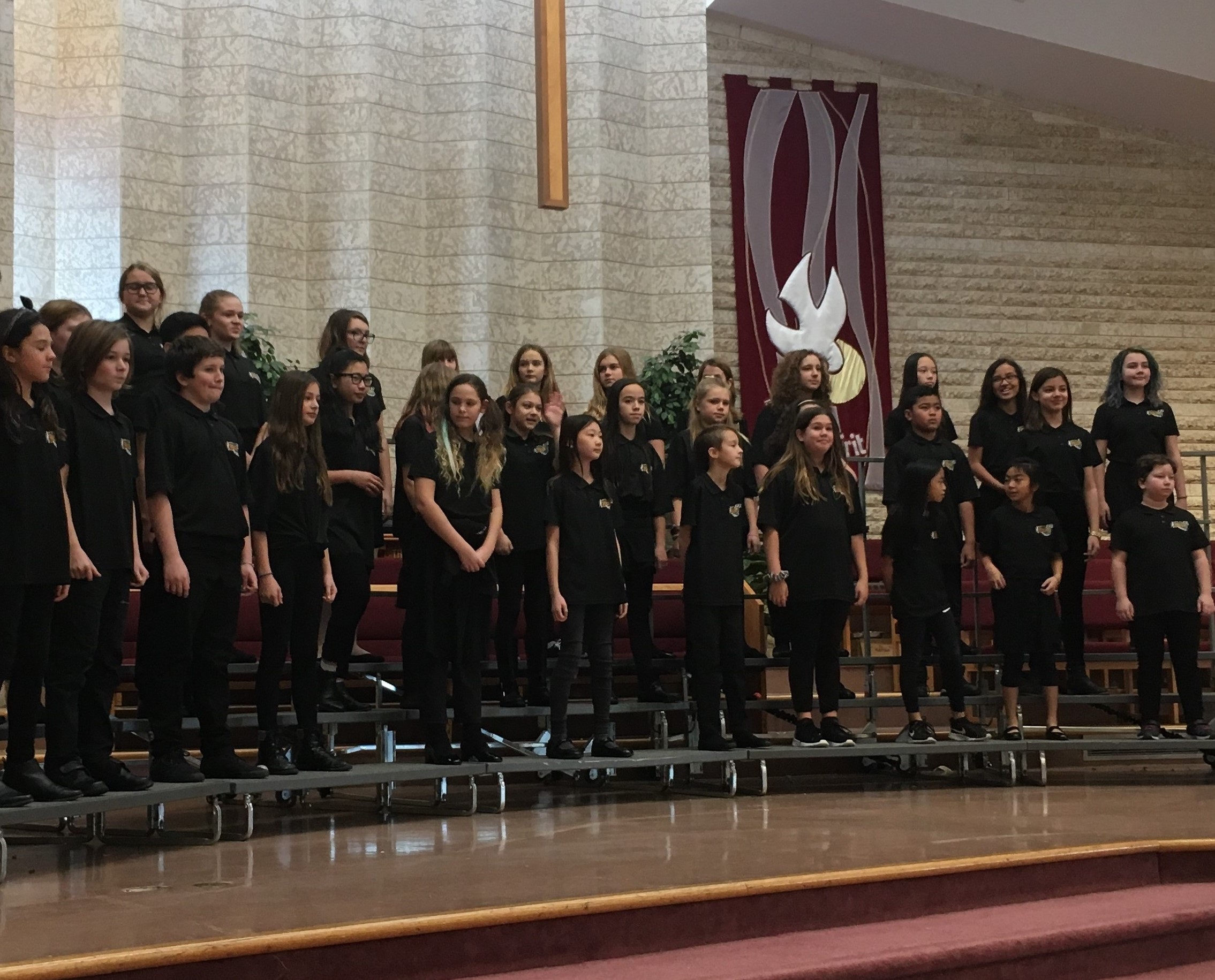 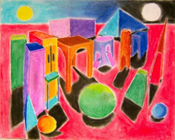 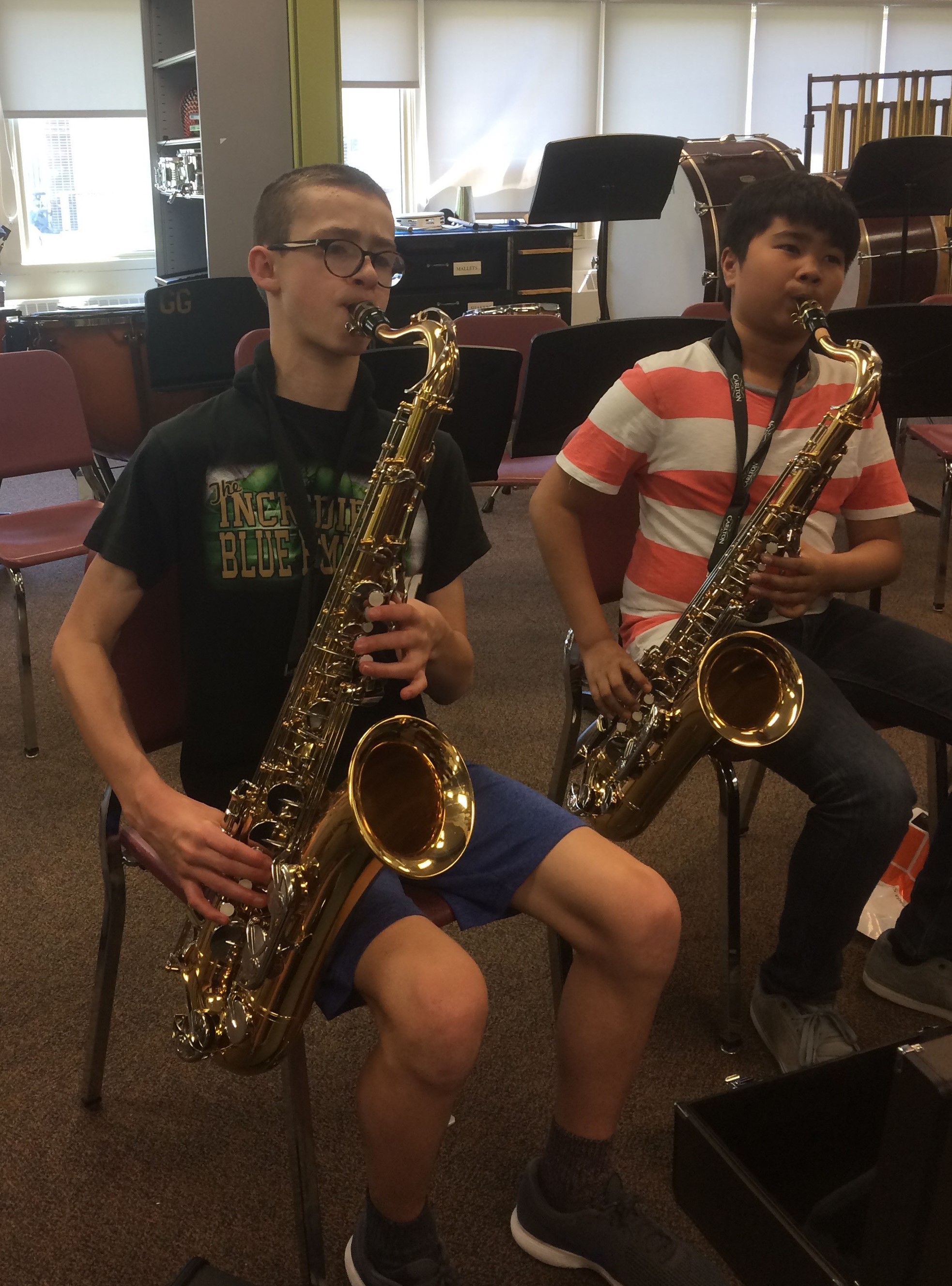 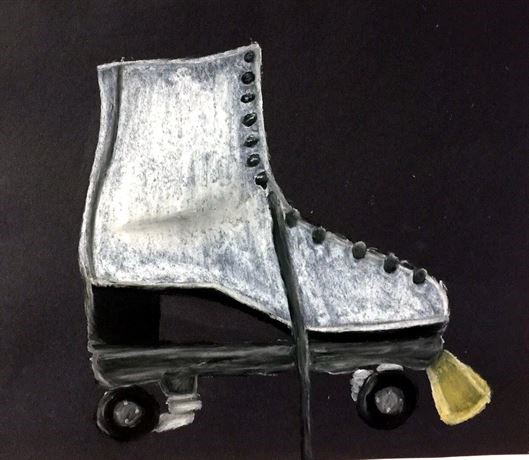 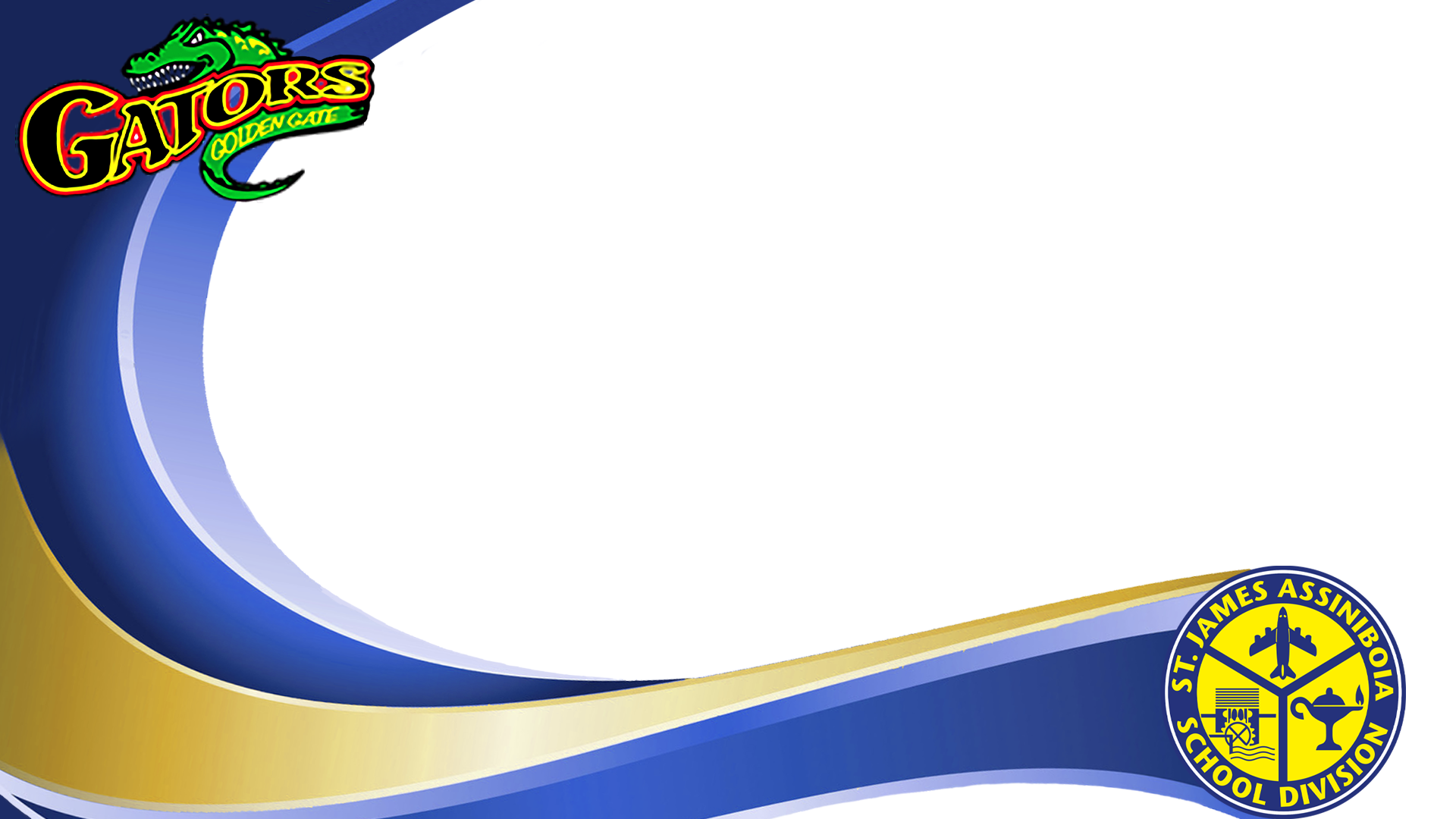 Experiential programming
Home Economics: Cooking & Sewing
Woodworking 
Computer Technology:                               
                                           Photography                                    
                                                         Stop Motion
                                                                 Digital Art &
                                                                           Photoshop
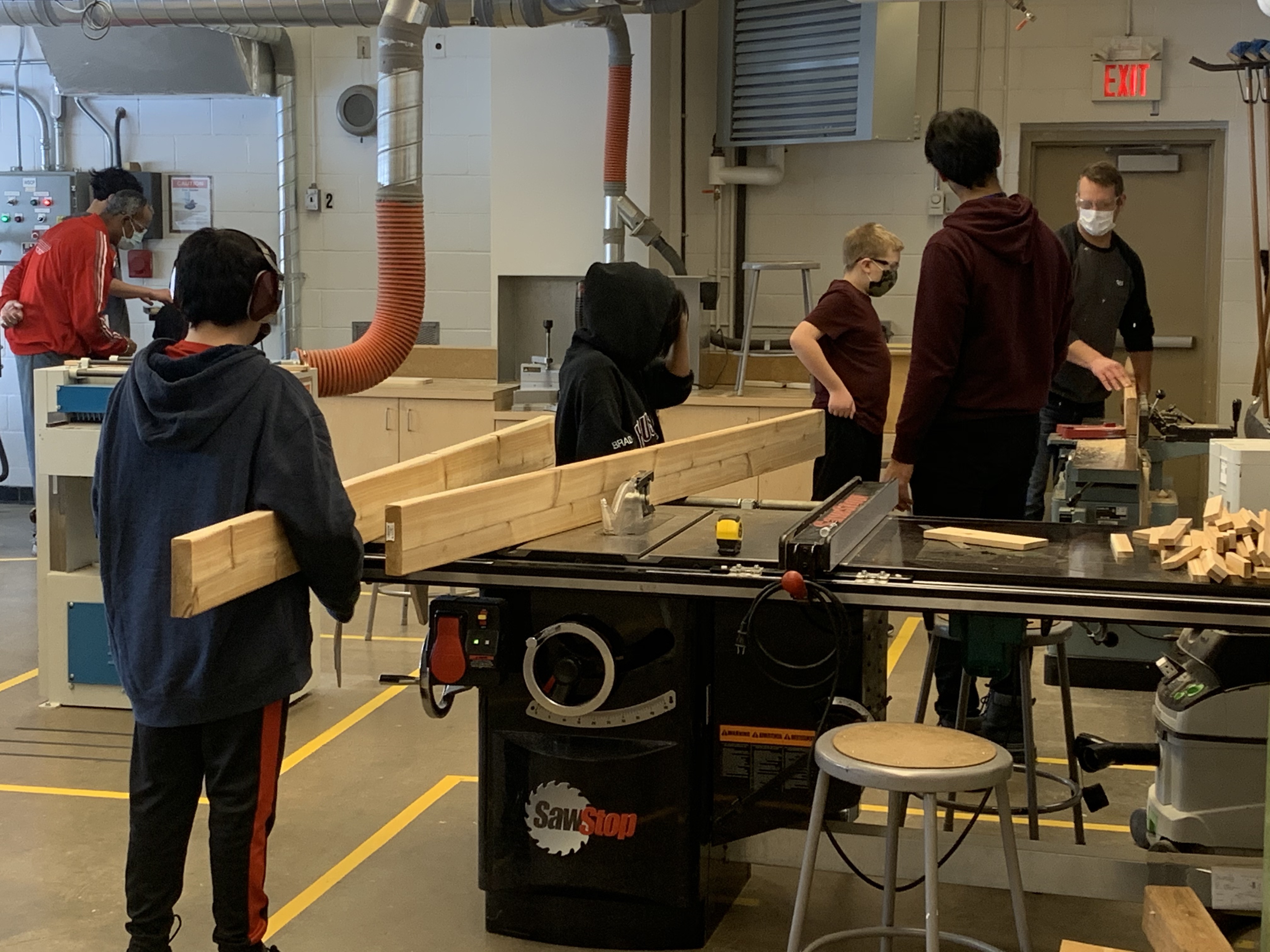 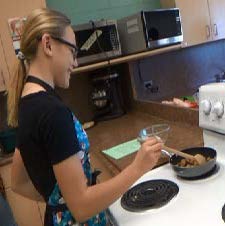 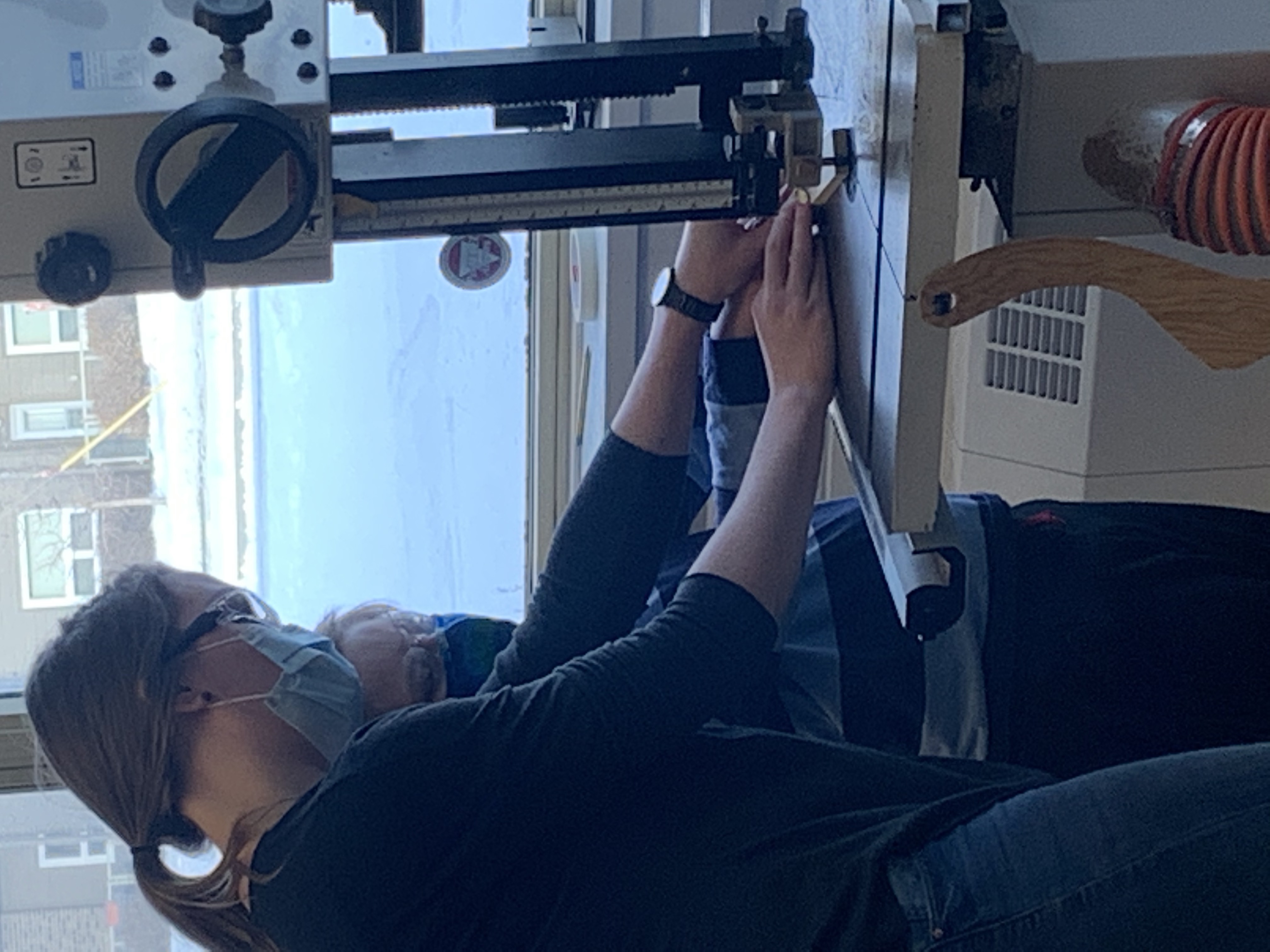 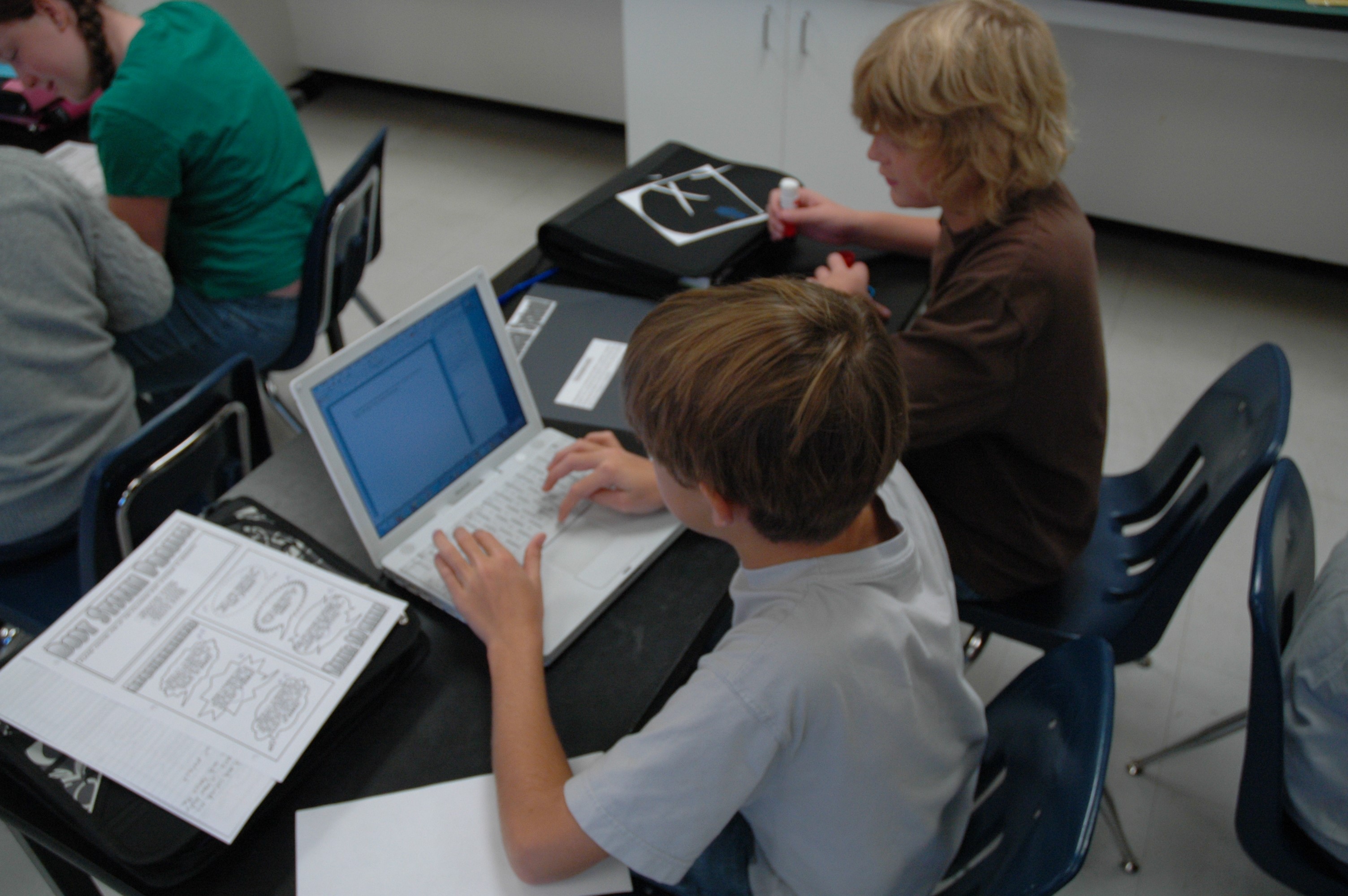 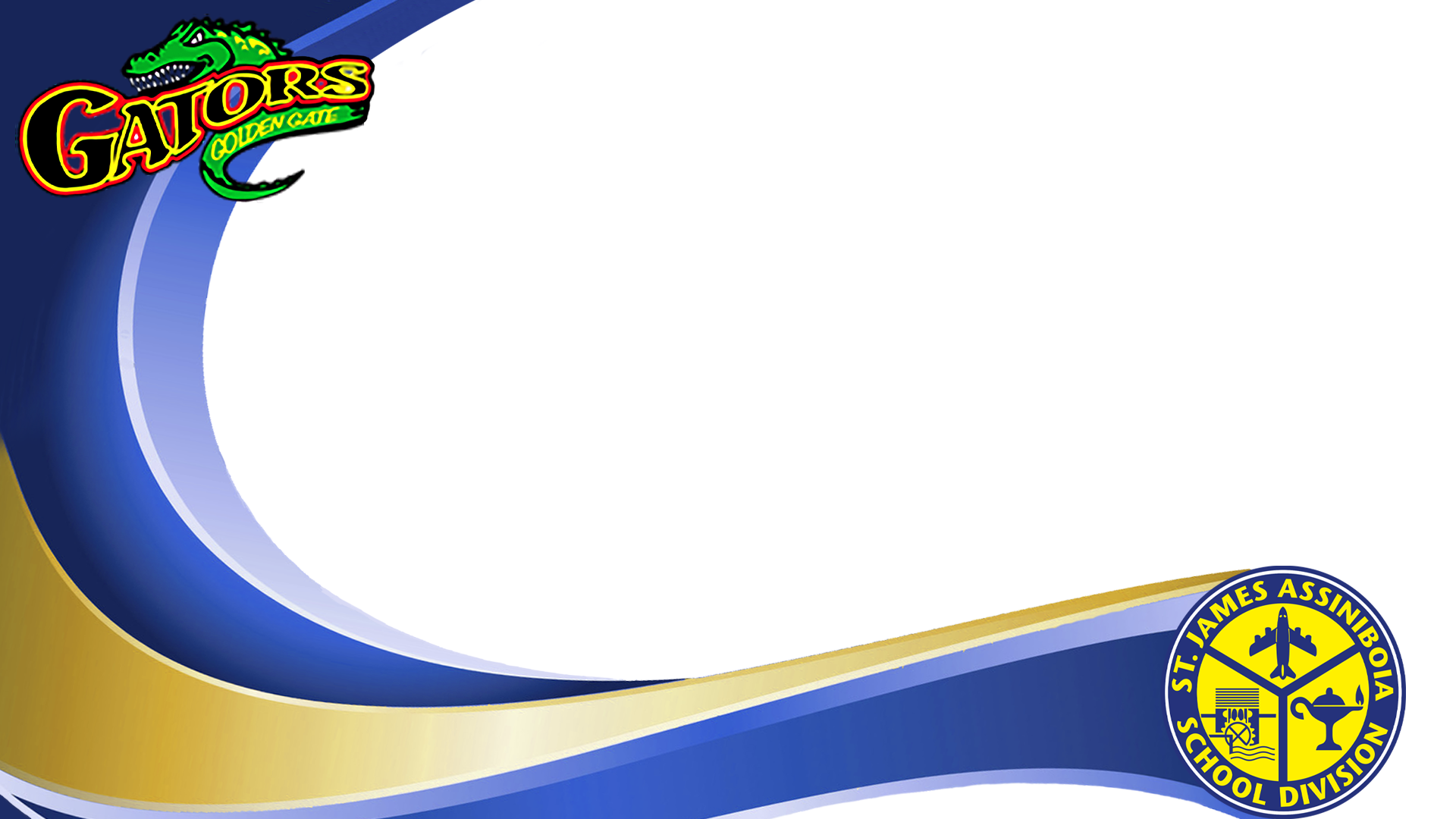 Transportation
Students entering grade 6 are eligible for transportation service if the walking distance to their catchment area school exceeds 1.6 km. 

 The catchment area for Golden Gate is:  

North side: Saskatchewan Avenue, South side: Assiniboine River
West side: heading from Moray Street bridge along Portage Avenue to the back lane between Thompson and Nightingale, across Ness Avenue (including Strauss & Thompson Dr. North) to Silver Avenue and then north to Sturgeon Rd.
Our East side: the back lane between Duffield and Sharp Blvd. to Silver Avenue and then northeast to Truro Creek (including Hangar Line, Ottawa Avenue, Canberra Avenue etc.)

 Non-residents and non-catchment area students must provide their own transportation to our school.
 The opportunity to apply for any bus purchased seats will be 
     available after September 30, 2021.
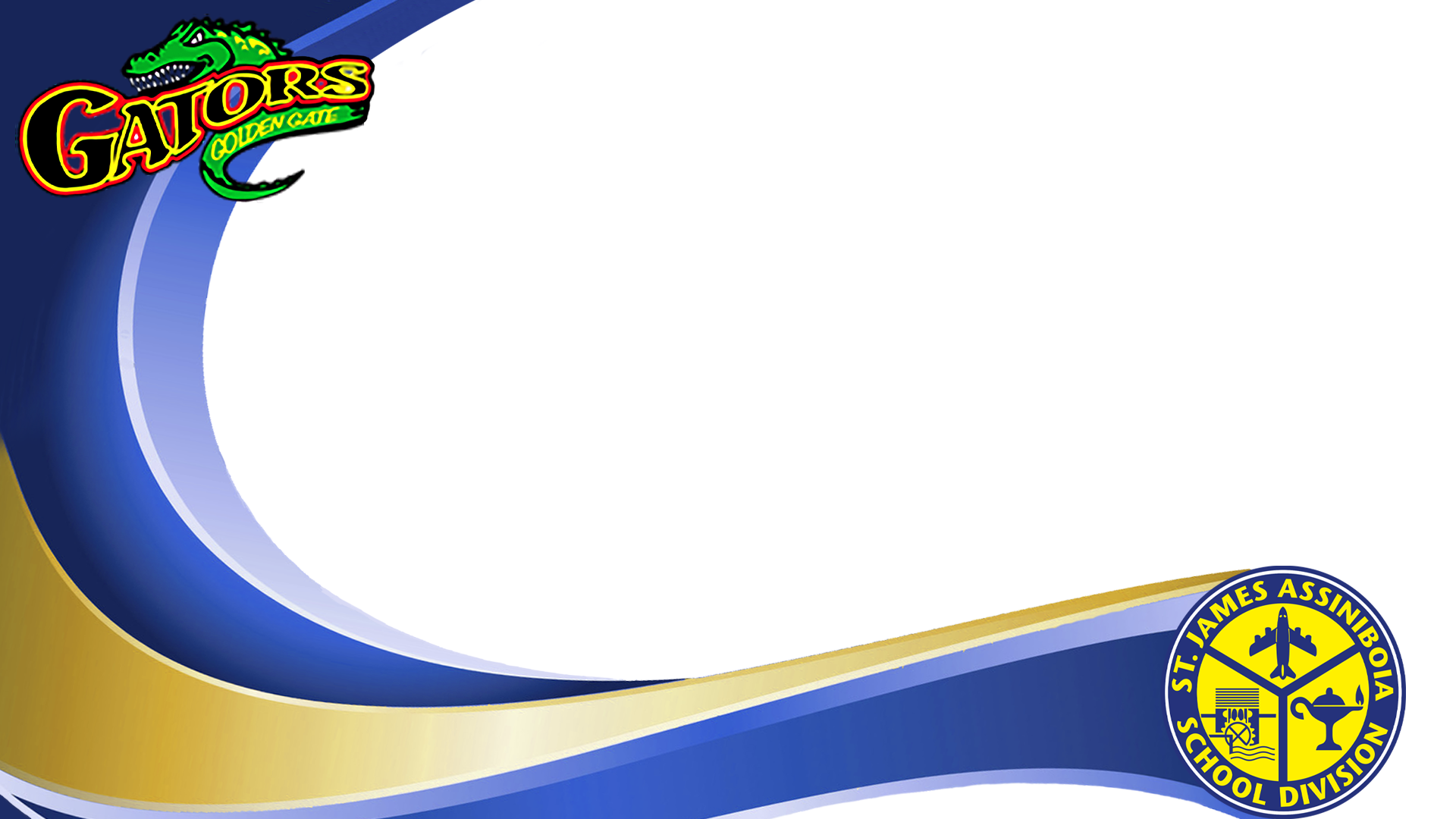 Highlights of Golden Gate Middle School
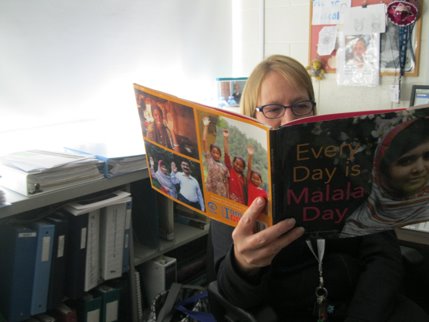 Every Gator Reads Literacy Program (Daily reading from 12:45-1:02 pm)
Extensive Classroom Homeroom Libraries
Gatoraid 
Teacher Advisory Program
Focus on Team Building and Wellness Activities
Regular Great Gators Celebration of Success (Celebrating & Recognizing Student Achievement & Citizenship) Assemblies
Intramural Program
ODR at Lunch
Circus Physical Education Program Opportunities
Zones of Regulation & Sources of Strength (Focusing on socio- 
       emotional well-being)
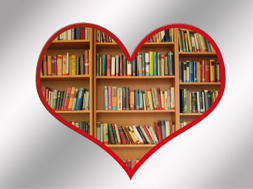 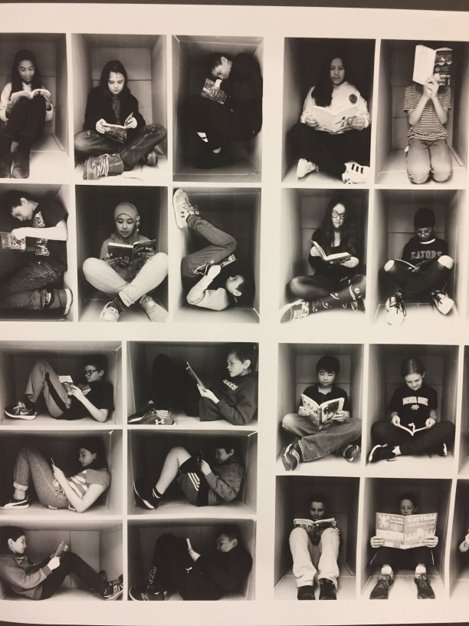 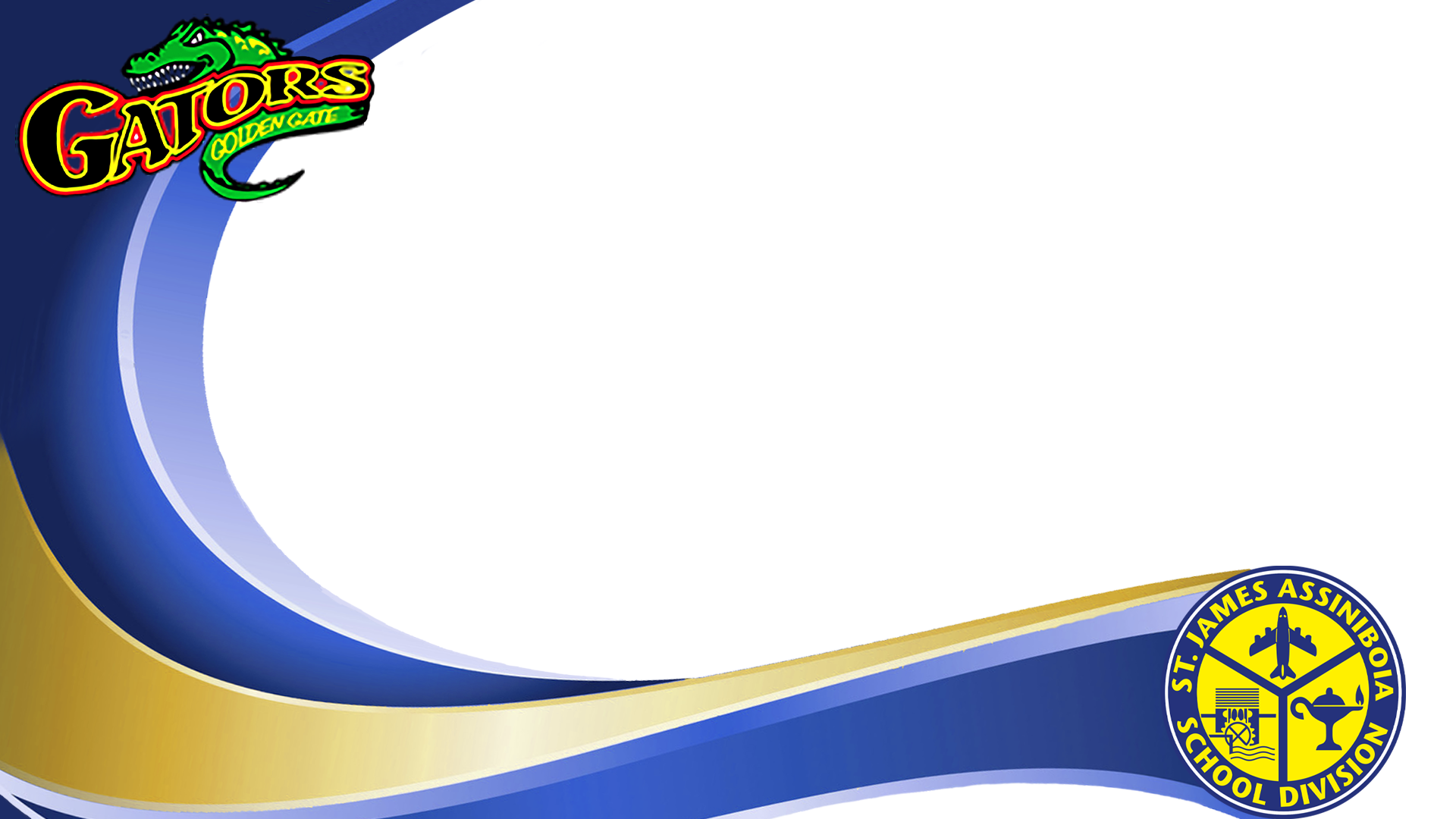 Extra-curricular Programming
Extra-curricular opportunities offer students the opportunities to develop new skills, new social circles and participate in competitive environments.
We strongly encourage all students to explore ways to get more involved in the culture at our school.
Teams & Clubs meet before and after school or during lunch as appropriate.
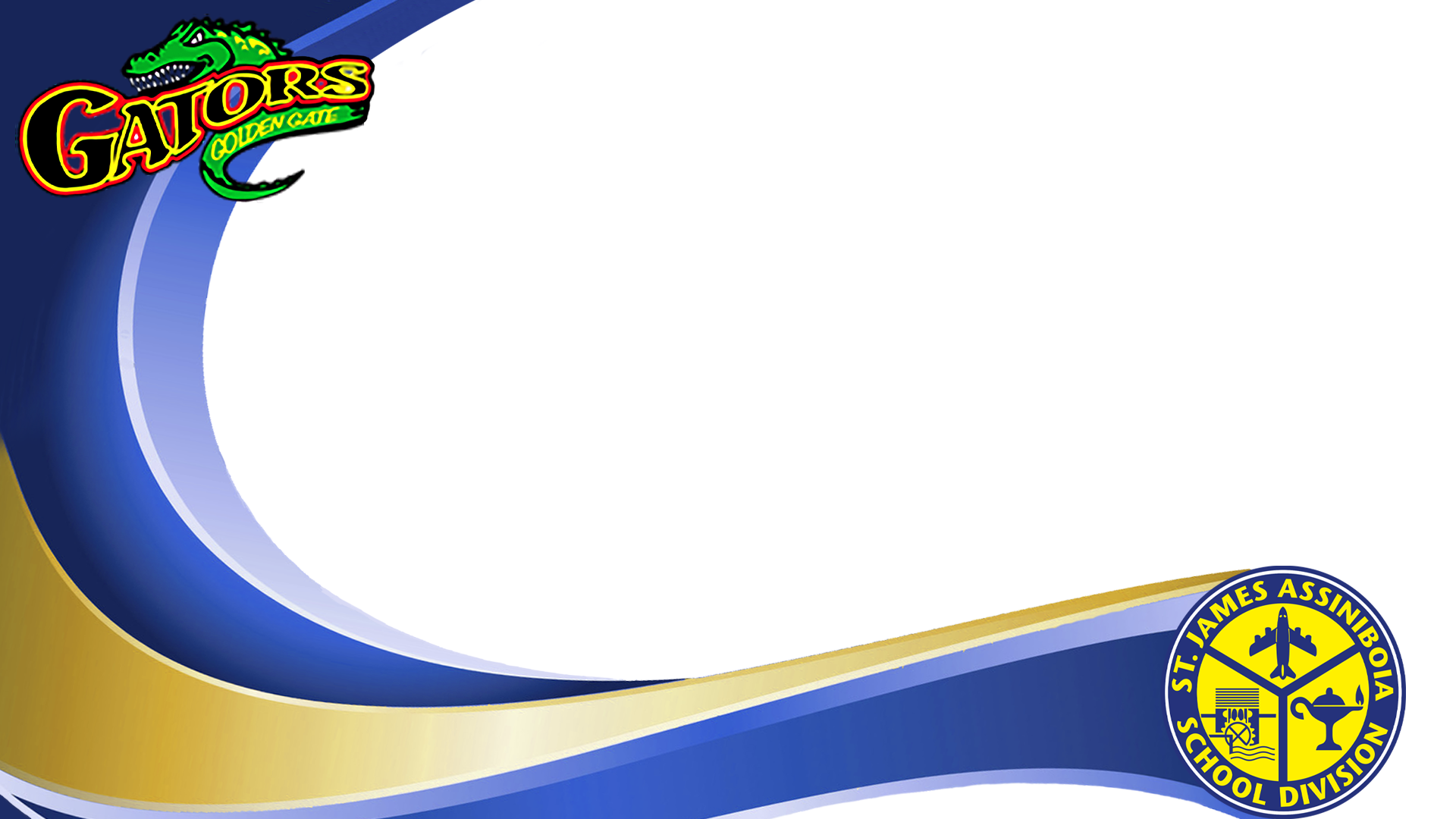 Extra-curricular Athletics
Students can participate in athletic competitions at three different levels- 
Atomic, Tier 2 and Tier 1- based on their experience and skill level.
Inter school Programs: Badminton, basketball, cross-country, 
track and field, volleyball

Sports Teams/Intramurals;

Cross Country
Volleyball
Basketball
Track & Field
Badminton
Curling 
Floor Hockey
ODR
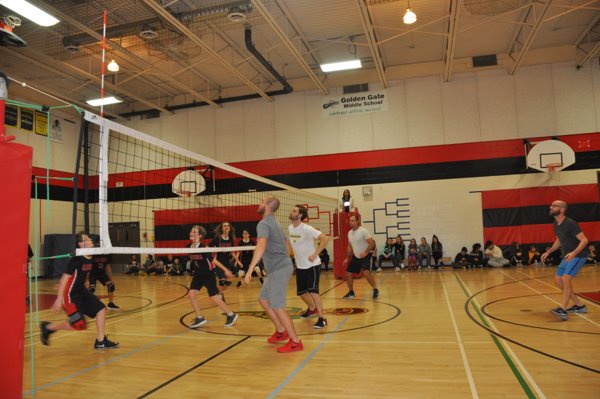 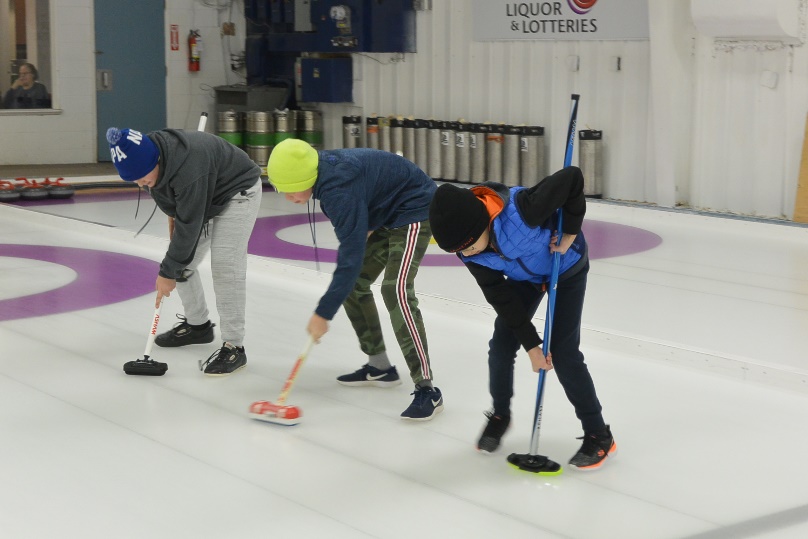 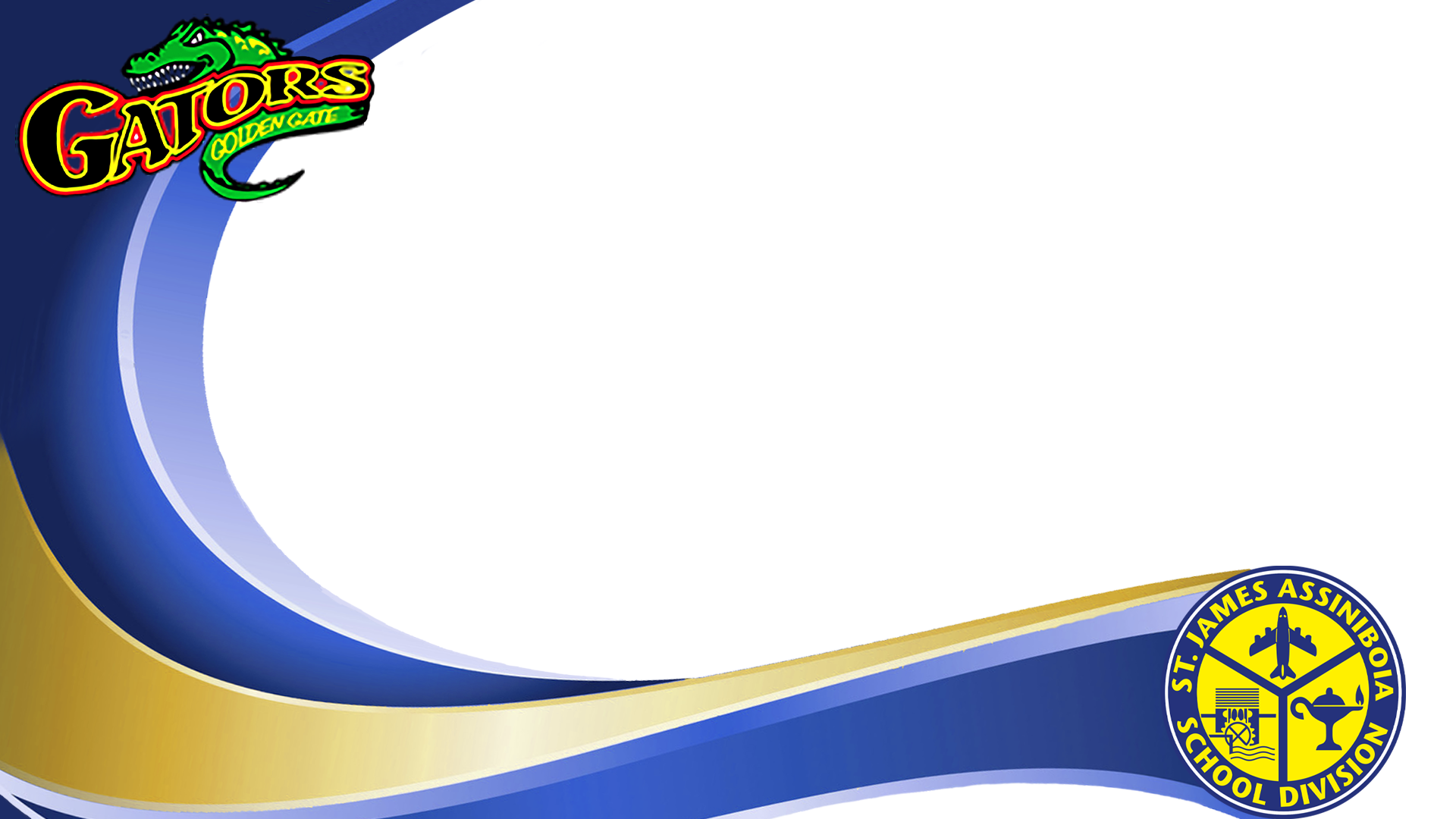 Clubs and Activities
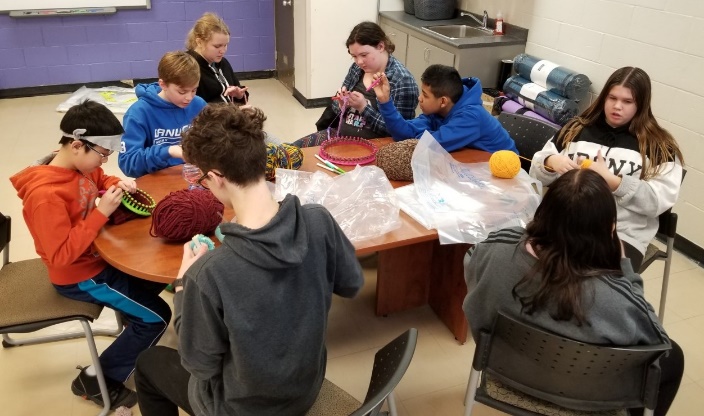 Improv Club
Student Leadership
Computer Club
Art Club
Yarnology
Card Club
Social Justice Club
GSA
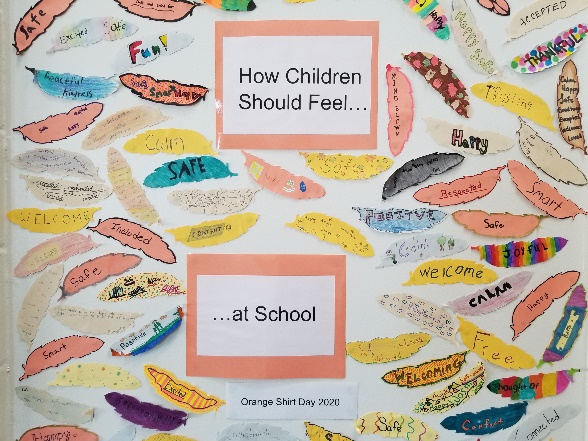 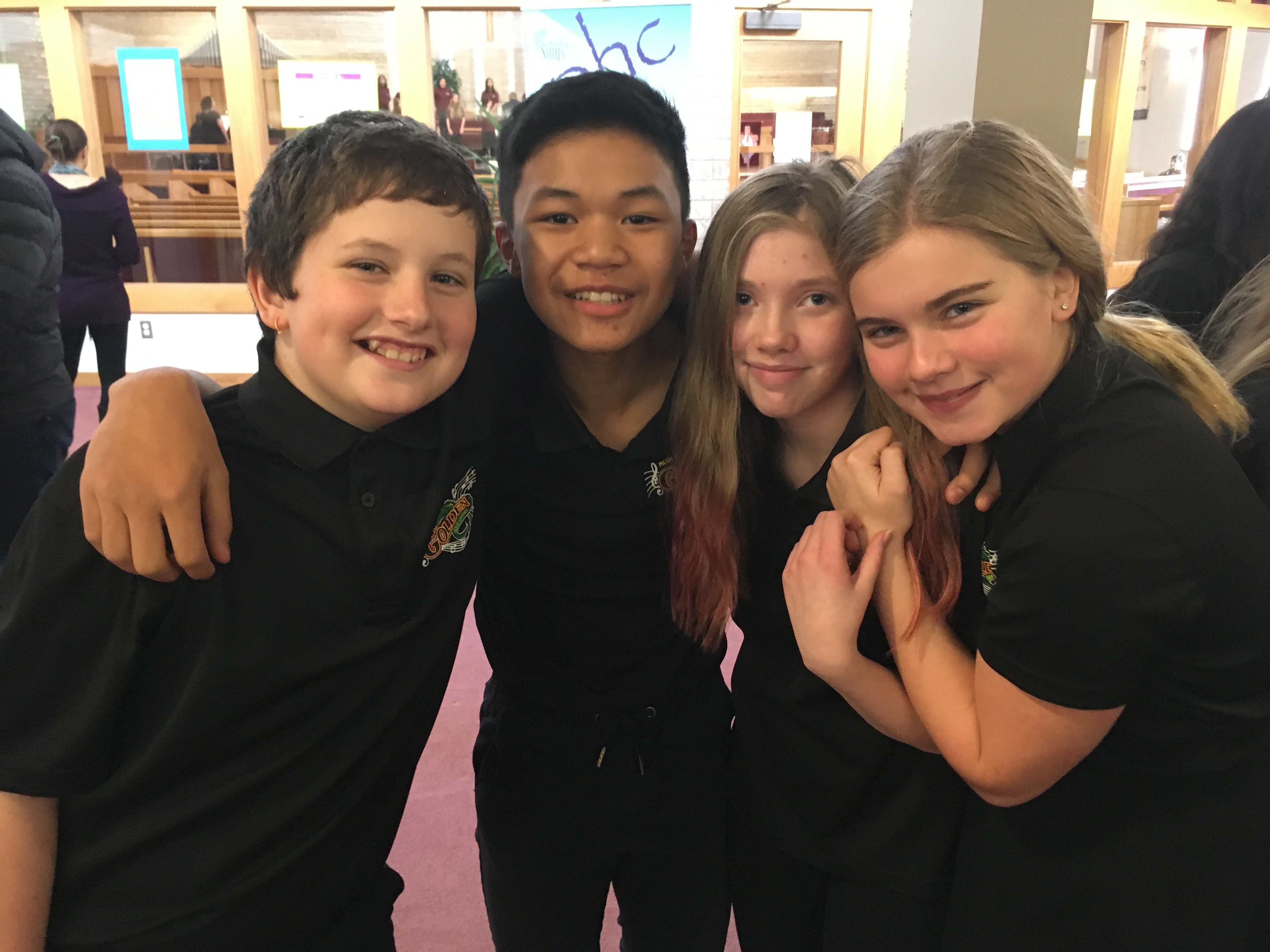 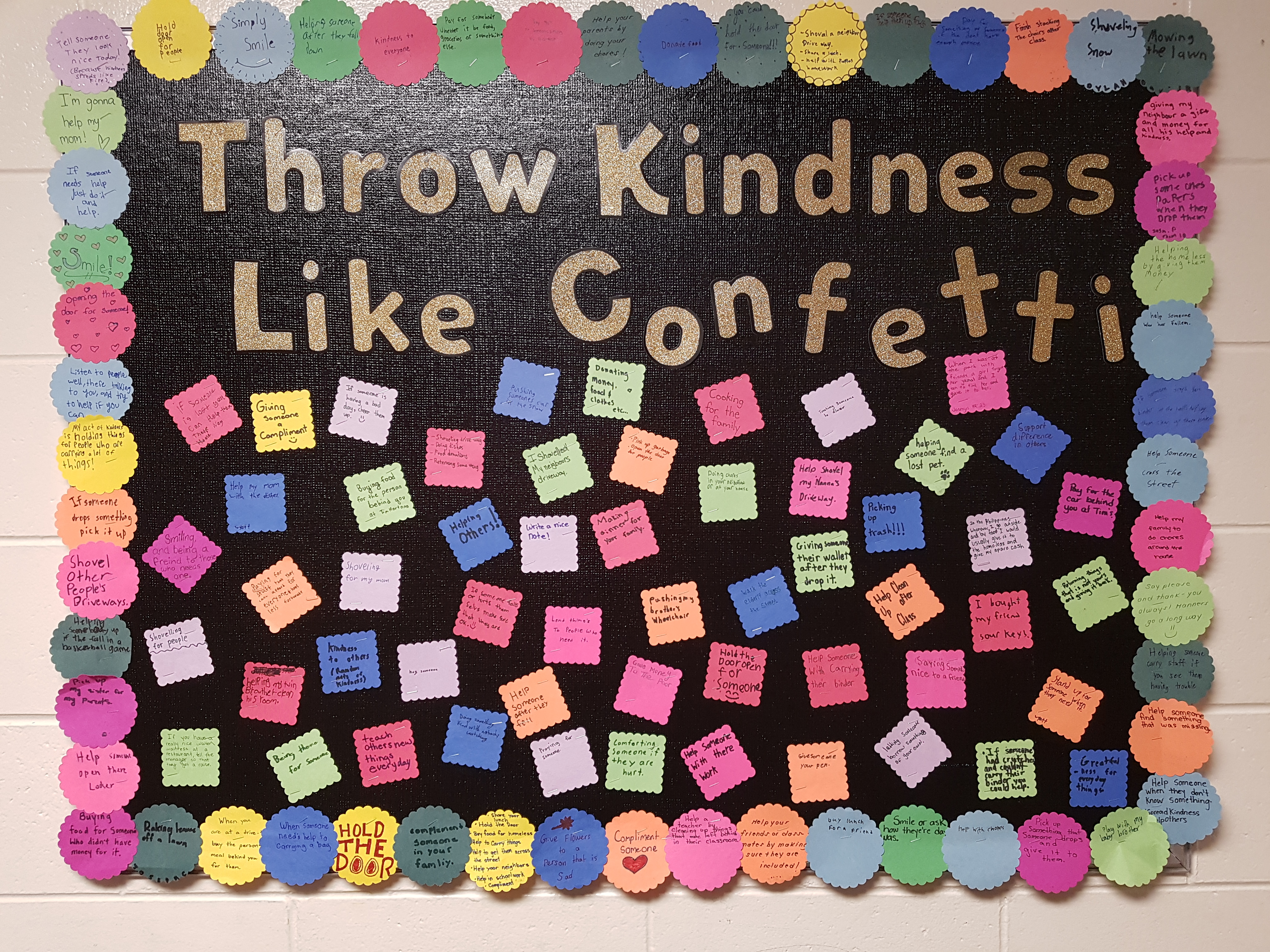 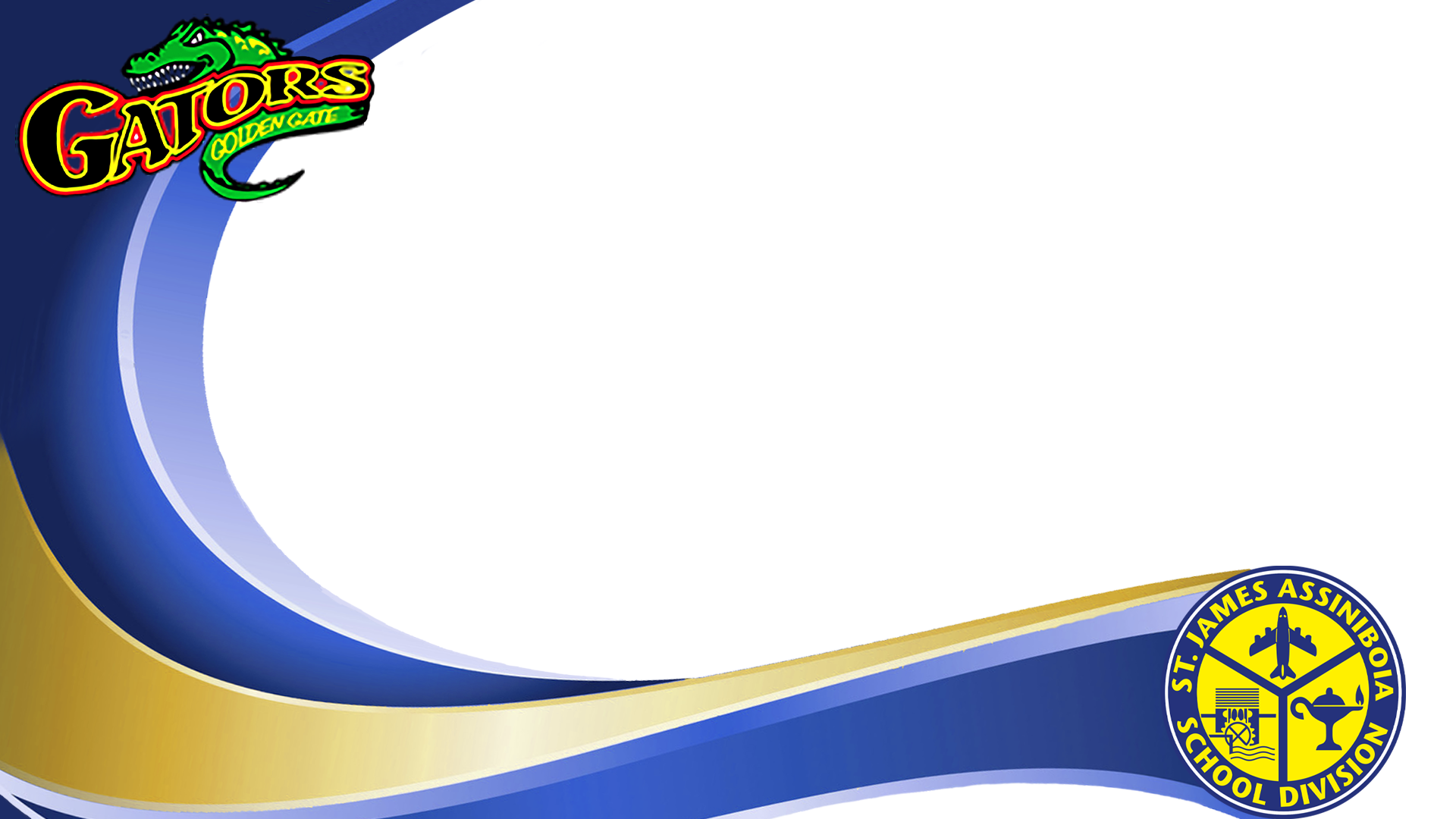 Registration
St. James-Assiniboia students that live in the Golden Gate catchment:

Forms will be made available from your elementary school on Friday January 29th, 2021.
These forms should be returned to your current elementary school as soon as possible.

Students outside the St. James-Assiniboia boundary or outside of Golden Gate catchment:
Please log onto the St. James Assiniboia School Division website on Friday February 12th, 2021.  There will be a link for you to add your name to the queue requesting what school of choice you are hoping for.
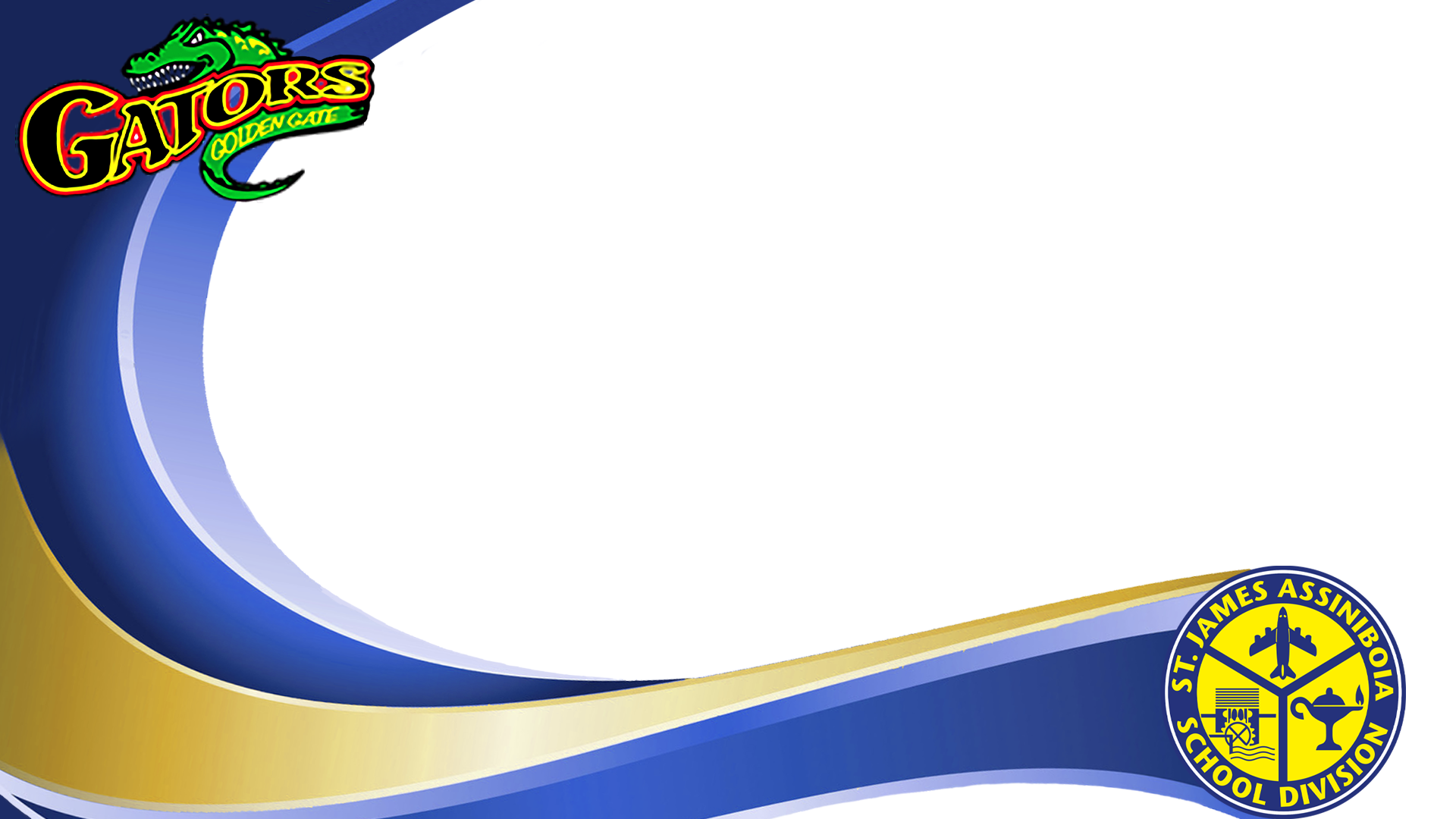 Questions
Please use the link below if you have any questions.

We will be answering all questions and doing an overview of our school at our virtual open house tentatively scheduled for March.  More information to come.

Golden Gate Registration Questions